Die Verfasste Studierendenschaft der Universität Heidelberg
Stand: 07.10.2023
Wie alles begann…
„Es wird festgestellt, dass sich die Verfasste Studierendenschaft der Ruprecht Karls-Universität Heidelberg durch Konstituierung ihrer zentralen Organe – des Studierendenrates (am 10. Dezember 2013), der Referatekonferenz (am 10. Dezember 2013) und der Schlichtungskommission (am 11. Dezember 2013) – am 11. Dezember 2013 als rechtsfähige Körperschaft des öffentlichen Rechts und Gliedkörperschaft der Universität rechtswirksam konstituiert hat.“
Mitteilungsblatt der Uni Heidelberg vom 17.12.2013
Was ist die Verfasste Studierendenschaft (VS)?
gewählte Vertretung der Studierenden an der Uni Heidelberg

Studierendenrat (StuRa)
Referatekonferenz (RefKonf)
Referate, Autonome Referate
Ausschüsse, Kommissionen
Fachschaften
Angebote für Studierende
Theater-Flatrate
Fahrrad-Werkstatt URRmEL
Ansprechpartner*innen für verschiedenste Anliegen
Anlaufstelle für die Unterstützung studentischer Initiativen
Nextbike
Notlagen-stipendium
Ausleihe, IT  & Technik
Rechts-beratung
Räume (auch virtuelle)
...und vieles mehr!
Wer Geld bezahlt, darf auch mitbestimmen!
Ihr zahlt 15,05 € an den StuRa
5,50 € an den StuRa für zentrale Aufgaben
4,50 € direkt an die Fachschaften
2,50 für die Theaterflatrate
2,00 für VRNextbike

Promotionsstudierende

8,20 € an den Doktorandenkonvent
1,80 € an den StuRa für zentrale Aufgaben
+ Theaterflatrate & Nextbike
Jedes Sommersemester wird der StuRa 
für die folgenden zwei Semester gewählt
Der Studierendenrat
(StuRa)
Mitglieder des StuRa
stimmberechtigt
Vertreter*innen der Fachschaften
Mitglieder von Listen (Hochschulgruppen)
beratend
Präsidium
VS-Mitglied im Senat
Senatsmitglieder
Referent*innen
Vorsitzende der VS
Was macht der StuRa?
Inhaltliche Aufgaben
Inhaltliche Positionierungen
Wahlen in Gremien der VS und (als Vorschlag) in die der Uni
Finanzanträge von studentischen Gruppen
Satzungs- und Ordnungsänderungen
StuRa XI. Legislatur
55 Sitze für Fachschaften
15 Sitze für gewählte Listenvertreter*innen
tagt 14-tägig in Neuenheim, 
   Albert-Ueberle-Straße 3-5
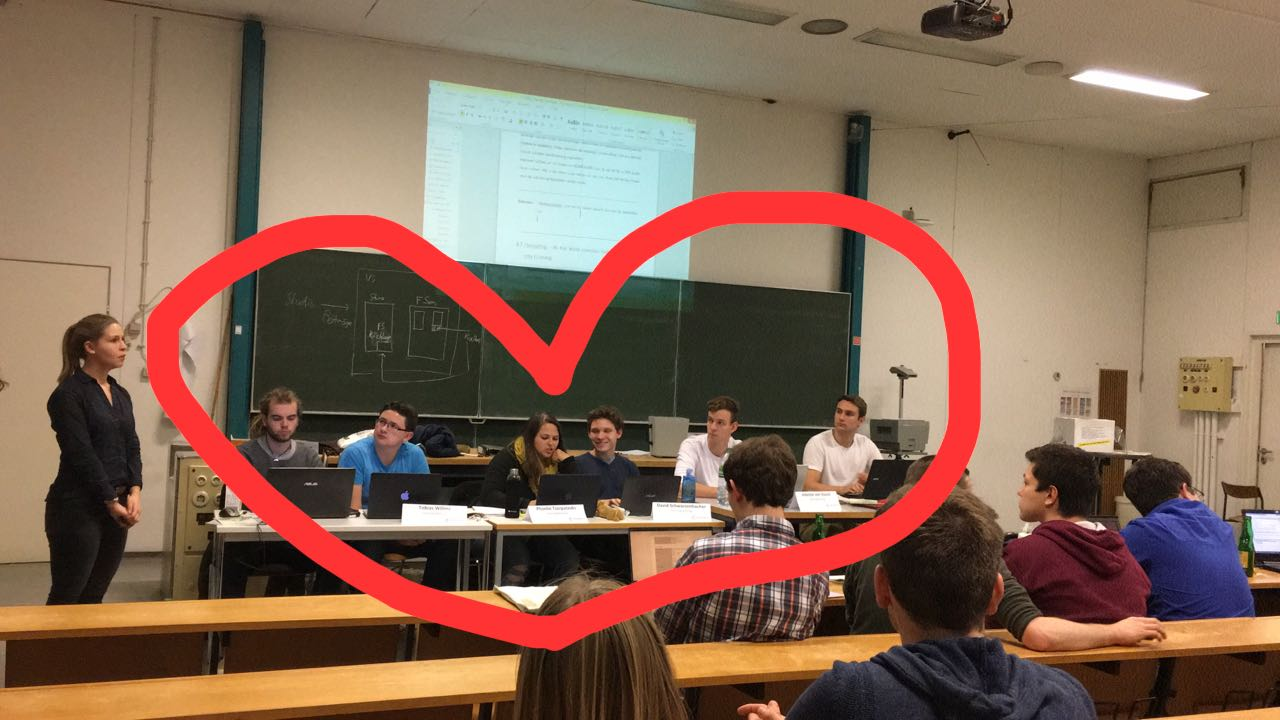 Was sind die Aufgabendes Präsidiums?
Administrative Aufgaben
Entsendungen der Fachschaften erfassen
Führen von Aufzeichnungen
Archivieren
Sitzungen vor- und nachbereiten
Tagesordnung
Protokolle

Antragsbetreuung
Vorprüfung der Anträge
Verbessungsvorschläge
Referatekonferenz
Referatekonferenz
Zusammenkunft der Referate, 
geleitet von den Vorsitzenden des VS 

Austausch unter den Referaten
tagt 14-tägig
„Exekutive“, erledigt das laufende Geschäft
Abläufe in der VS begleiten, ggf. weiterentwickeln
übernimmt einige Aufgaben des StuRa in der vorlesungsfreien Zeit
[Speaker Notes: Antirassismus
EDV
Gremien
LeLe
Politische Bildung

Autonom
Gesundheit
IT‘s FuN]
Die RefKonforganisiertz.B. Aktionen
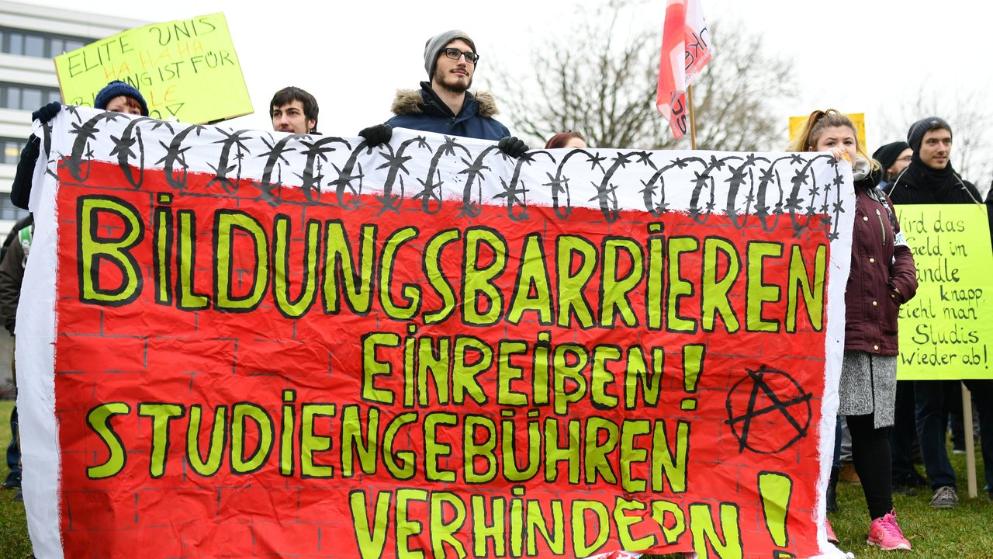 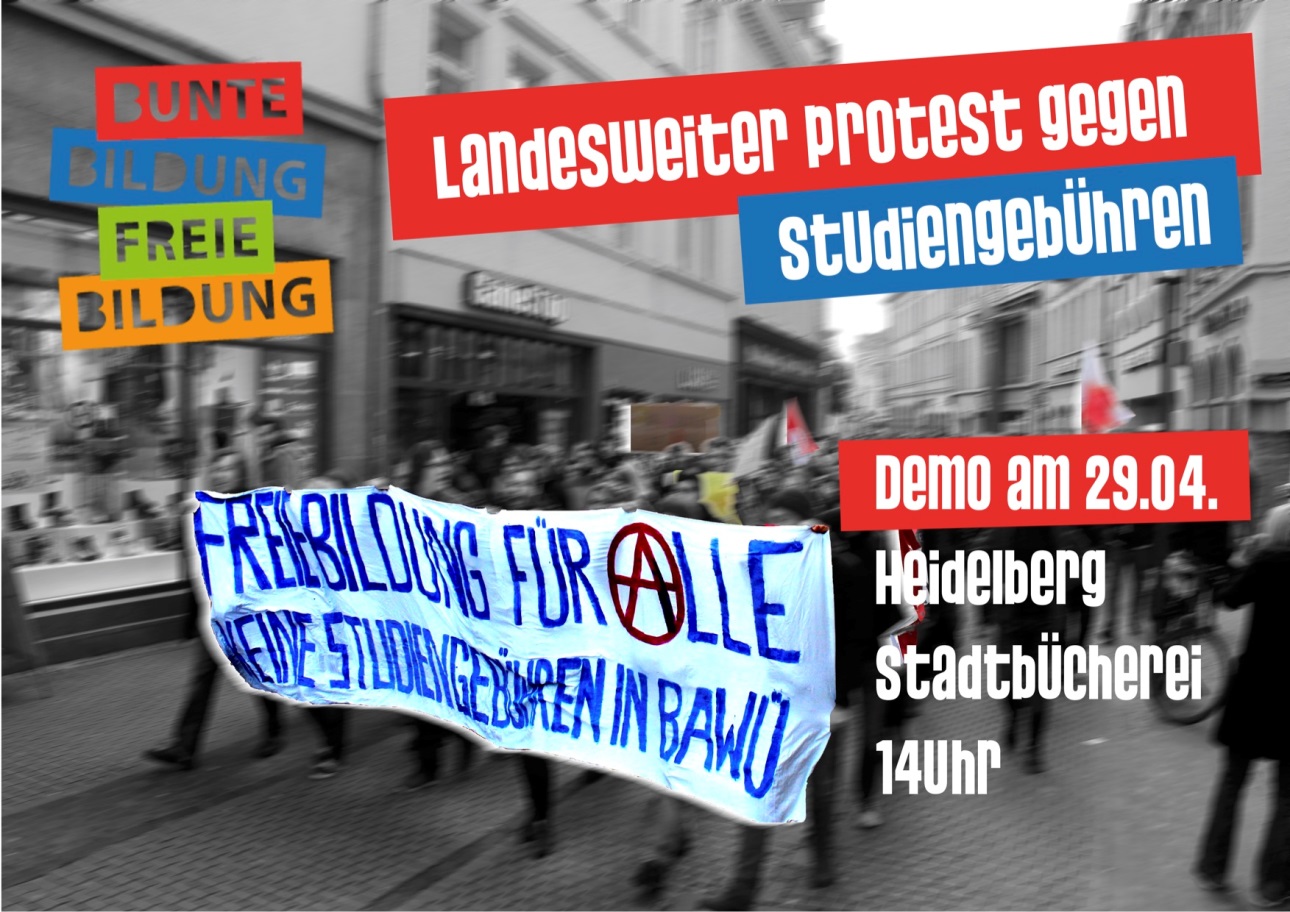 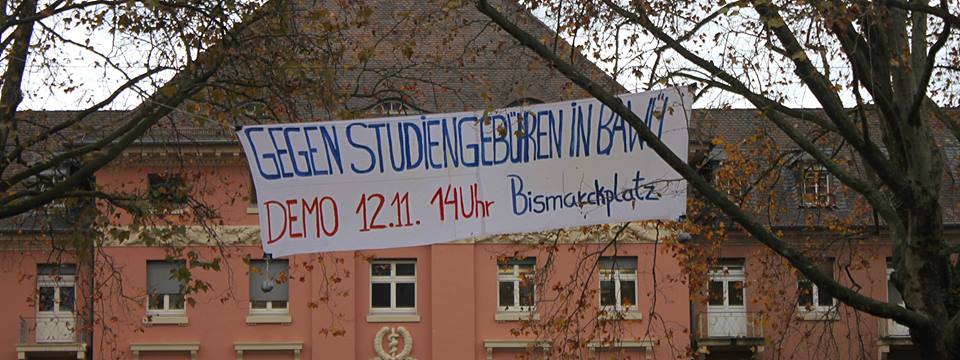 Vorsitz
Vor-  & Nachbereitung sowie Leitung der Referatekonferenz
Weiterleitung von StuRa-Beschlüssen ans Rektorat
Erfassung/Dokumentation von Beschlüssen
Rechtliche Vertretung der VS nach außen 
Leitung der Dienststelle der VS
Verträge, Rechtsgeschäfte 
Personalführung
Referate
Referate
arbeiten in ihrem Themenbereich
sind an Beschlüsse des StuRa gebunden
bereiten ggf. StuRa-Beschlüsse vor 
bestehen aus 1-4 Personen
bearbeiten Anfragen
unterstützen Gruppen / Initiativen / Projekte
können Finanzbeschlüsse bis max. 400€ treffen
vernetzen sich landes- und bundesweit
Innenreferat
Vernetzungstreffen für Fachschaften und Referate
Unterstützung bei „Onboarding“in die VS
Koordination von Schulungen
macht Werbung für Arbeit in der VS
unterstützt Fachschaften
Gremienkoordination
begleitet die Konstitution und Entwicklung Organe der VS
arbeitet mit dem Wahlausschuss bei Urabstimmungen und Wahlen zusammen
ist zuständig für das Archiv
informiert über freie Ämter und macht Werbung für Arbeit in der VS, in den Gremien der Uni und des Studierendenwerks
hilft Fachschaften bei der 
Überarbeitung ihrer Satzungen
Hochschulpolitische Vernetzung (Außenreferat)
Vernetzung mit anderen Studivertretungen
Vertretung auf Landes- und Bundesebene:
Landesstudierendenvertretung in Baden Württemberg (LaStuVe BW)
freier zusammenschluss der student*innenschaften (fzs)
gegenüber dem Landtag und Bundestag, Ministerien und anderen Organisationen.
Referat für IT undInfrastruktur
Datenschutz
Bearbeitung anderer mit Digitalisierung verbundene Themen
Betrieb und Ausbau der Infrastruktur des StuRa
„Hausmeister*innen“ für die StuRa-Räume
Finanzreferat
unterstützt Referate, Fachschaften und studentische Gruppen bei Finanzanträgen
bearbeitet Abrechnungen des StuRa, der Referate, der Fachschaften und studentischer Gruppen
erarbeitet den Haushalt
Referat für Qualitätssicherungsmittel
Beantwortet Fragen zu den QSM
Beratung bei QSM-Anträgen
Koordiniert die Ausübung des Vorschlagsrechts durch die Studienfachschaften 
Leitet die zentrale QSM-Kommission
Referat für Lehre und Lernen (LeLe)
Lehr- und Lernkultur (digital und analog)
Prüfungskultur (digital und analog)
Prüfungsordnungen studierendenfreundlicher gestalten 
Workshops (z.B. zu Prüfungsordnungen oder Gremien)
Rechtlichen Themen: Anwesenheitspflicht, Attestpflicht …
Begleitung von Reformprozessen
Verbesserung der Studienadministration
Lehramtsreferat
informiert über das Lehramtsstudium / Berufsfeld Schule
vernetzt die Lehramtsstudierenden
Zusammenarbeit mit den Lehramts-Fächern und Einrichtungen
Zusammenarbeit mit den Lehramtsgremien von Uni und PH zu
Stellungnahmen vorbereiten
Verbesserung des Lehramtsstudiums
Sozialreferat
Sozialberatung
Awareness in der VS und in der Uni
Bettenbörse
BAföG-Infos
Studieren mit Kind
Jobben im Studium
Wohnen in und um Heidelberg
Leitung Notlagenausschuss
Referat für internationale Studierende
Beratung internationale Studierende der Uni HD
Vernetzung mit dem Bundesverband ausländischer Studierender
Studierendenwerksreferat
Koordinierung der VS-Arbeit in den StuWe-Gremien
Einrichtungen des StuWe: Wohnheime,  Mensen, Kitas
Abstimmung mit den anderen vom StuWe Heidelberg abgedeckten Studivertretungen
Treffen mit der Geschäftsführung des StuWe
Umfragen zu Mensen, Wohnheimen, etc.
Referat für Verkehr und Kommunales
Wohnen und Verkehr studifreundlicher und nachhaltiger gestalten
Verbesserung / Ausbau von Fahrradwegen
Nächtlicher Nahverkehr
Landesweites Semesterticket
Ausbau ÖPNV/Nextbike
Ausbau Studi-Wohnheime
Masterplan INF
Referat für Politische Bildung
Veranstaltungen organisieren
Orgatipps für Demo
Unterstützung von Gruppen, Initiativen, Projekten, die politische Bildungsarbeit machen
Sensibilisierung für kontroverse, kritische Themen an der Uni
Aufklärungsarbeit und politische Reflektion
Wahl-O-Mat für die StuRa-Wahl
Referat für Ökologie und Nachhaltigkeit
Anlaufstelle für studentische Gruppen auf dem Gebiet
Ansprechpartner für die Uni und das StuWe
Enge Zusammenarbeit mit den For-Future-Gruppen
Radschnellweg
Masterplan INF
Kontakt zu den Umwelt-/Energiebeauftragten der Uni
Referat für Kultur und Sport
Kulturprojekte der VS
Sportprojekte der VS
finanzielle und organisatorische Unterstützung studentischer Gruppen
Begleitung der Theaterflatrate
Autonome Referate
Autonome Referate
vertreten Gruppen von gesellschaftlich benachteiligte Studierenden (Selbstvertretung)
wirken der Benachteiligung an der Hochschule und in der Gesellschaft entgegen
beraten die VS
unterstützen Gruppen / Initiativen / Projekte
eigenes Budget
vernetzen sich landes- und bundesweit
Antirassismusreferat
Autonomes Referat für Betroffene von Rassismus und Diskriminierung aufgrund kultureller Zuschreibungen
Interessenvertretung und Unterstützung der Betroffenen
Aufklärung über die Thematik
Beratung der VS und der Uni
Vermittlung an die zuständigen Stellen
Gesundheitsreferat
Autonomes Referat für von Diskriminierung aus Gesundheitsgründen betroffene Studierende
Interessenvertretung von Studierenden mit Erkrankung oder Behinderung
Einsatz für gleichwertige Studienbedingungen (§ 15 BGG)
Verbesserung der Studienbedingungen und somit der Gesundheit aller Studierenden 
Beratung und Hilfe im Studium
Koordination mit anderen Stellen
IT’s FuN Referat
Autonomes Referat für Betroffene von geschlechtsspezifischer Diskriminierung, (Inter*, Trans*, Frauen und Non-Binary Referat)
Interessenvertretung und Unterstützung von Frauen*, Trans- und non-binären Menschen
Einsatz gegen die geschlechtsspezifische Diskriminierung an der Uni
Unterstützung von Safer Spaces und Gemeinschaft
Forschung, Lehre und Studium frei von Hindernissen
in Ruhe an der Uni lernen, leben und pinkeln
Queerreferat
Autonomes Referat für Betroffene von sexualitätsbezogener Diskriminierung

Interessenvertretung der LGBTTIQ*-Studierenden
Ansprechpartner*innen bei Fragen und Problemen
Aufklärungs- & Bildungsarbeit
Kooperationen mit anderen Organisationen
Arbeitskreise
Arbeitskreise
AK 4EU+, AK Appel un´Ei, AK Archiv, AG Barrierefreiheit, AG Fachrat, AG Garten, AK Lehre und Lernen, AK Lehramt, AK Räume, AK Rechtsberatung, AK Strukturen, AK URRmEL, AG Wahlen
[Speaker Notes: Erklären, wie man einen AK gründet!]
Ausschüsse und Kommissionen
Schlichtungskommission (SchliKo)
Die Schliko gibt Empfehlungen bei  (zumeist rechtlichen) Streitigkeiten in Organen der VS ab
Außerdem fungiert sie als Wahlprüfungsausschuss
Mitglieder:
mindestens drei, bestenfalls sechs Mitglieder
dürfen keinem anderen zentralen Organ der VS angehören
Wahlkommission
führt die Wahlen (StuRa, Fachschaftsrat) und Urabstimmungen der VS durch
er ist von den übrigen Organen der VS unabhängig und sorgt unparteiisch für die Organisation und Durchführung der Wahlen. 
Mitglieder:
werden vom StuRa gewählt
4-6 Mitglieder
Kontakt: wahlen@stura.uni-heidelberg.de
QSM-Ausschuss
Der Qualitätssicherungsausschuss beschließt die Antrag an den QSM-Ausschuss (Lehramtsmittel, zentraler Topf)

Mitglieder:
ein Mitglied des QSM-Referats
4 weitere Mitglieder
Notlagenausschuss
Geld für Studierende der Uni Heidelberg in sozialen Notlagen (Härtefälle)
entscheidet über die Notlagenstipendien in nicht-öffentlicher Sitzung  innerhalb von sieben Tagen nach Eingang eines Antrags
Mitglieder:
ein Mitglied des Sozialreferats
4 weitere Mitglieder (4 Stellvertreter*innen)

haertefallkommission@stura.uni-heidelberg.de
Wie kann ich mitmachen?
Mitmachmöglichkeiten
Fachschaften
Alle Studis sind Mitglied der Fachschaftsvollversammlung (FSVV). Nur Fachschaftsrats-Mitglieder werden gewählt,  aber auch die FSR-Sitzungen sind öffentlich – kommt vorbei und macht mit.
AGs, AKs, (Autonome) Referate
Treffen sich öffentlich - kommt vorbei und macht mit.Die meisten Engagierten sind nicht gewählt. Um Referent*in zu werden: im StuRa kandidieren und wählen lassen.

StuRa
Alle nicht gewählte Studis können teilnehmen und Anträge stellen Auch über die Gruppen kann man in den StuRa hineinwirken
Fachschaften
Jedes Fach hat eine Fachschaft  49 Fachschaften
Kümmern sich um Belange der Studierenden in deinem Fach
Verwalten Budget der Fachschaft
Wirken an Lehrplangestaltung mit
Tauschen sich mit Lehrenden aus
Vernetzen sich mit dem StuRa
Erarbeiten Vorschläge für Qualitätssicherungsmittel (QSM)
Listen im StuRa
Gruppen von Studierenden stellen Listen für den StuRa auf
stellen Anträge an den StuRa
vertreten oft eine politische Strömung
Es gibt auch Gruppen, die nicht im StuRa aktiv sind
Kontakt, Fragen, Vorbeikommen:
StuRa-Büro 
Albert-Ueberle-Straße 3-5
69120 Heidelberg
Tel.: (06221) 54-2456

stura@stura.uni-heidelberg.de
alle Infos unter: www.stura.uni-heidelberg.de
Instagram: @sturauniheidelberg, @stura.hd.eng
Foto: Meyer
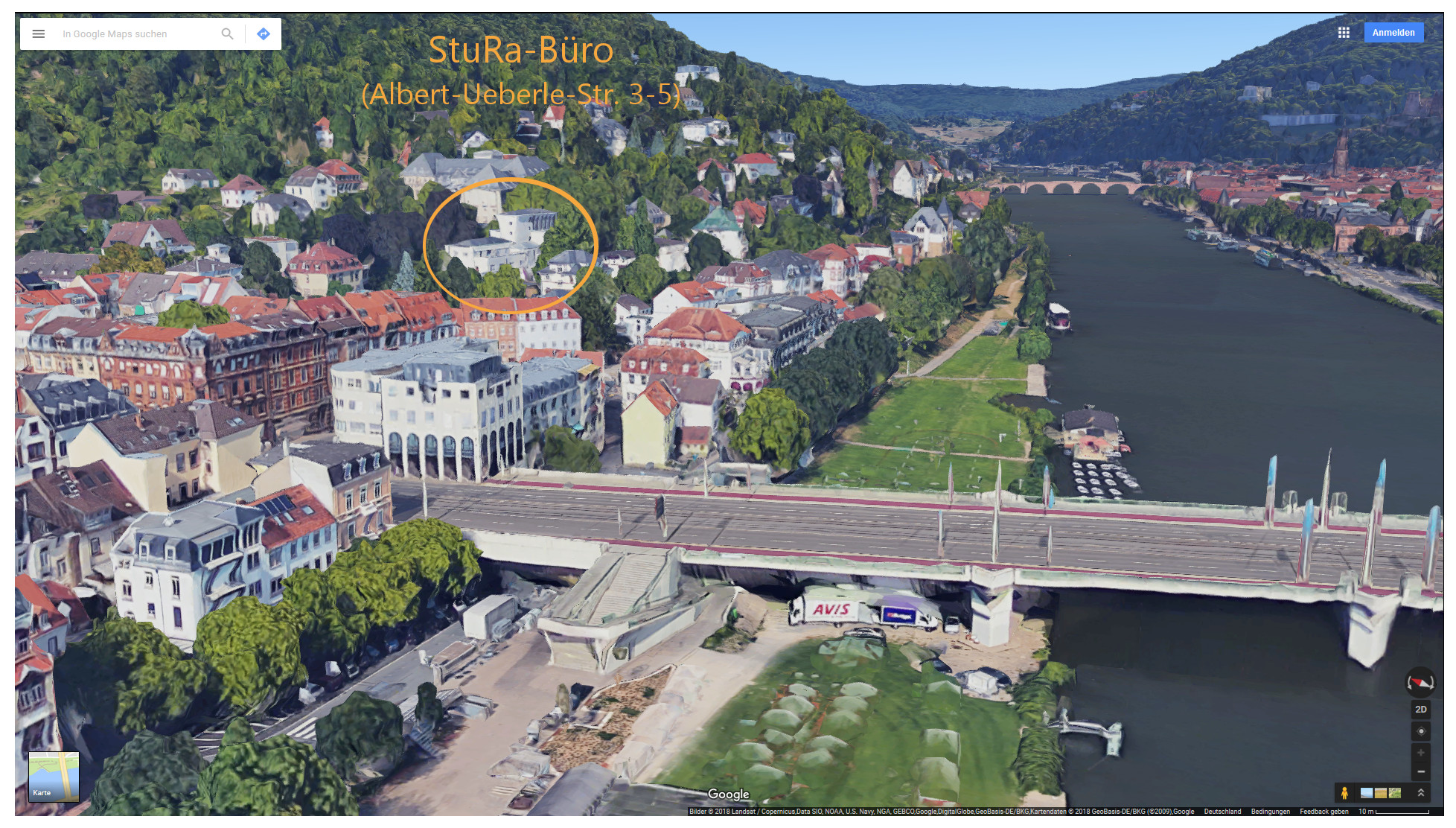 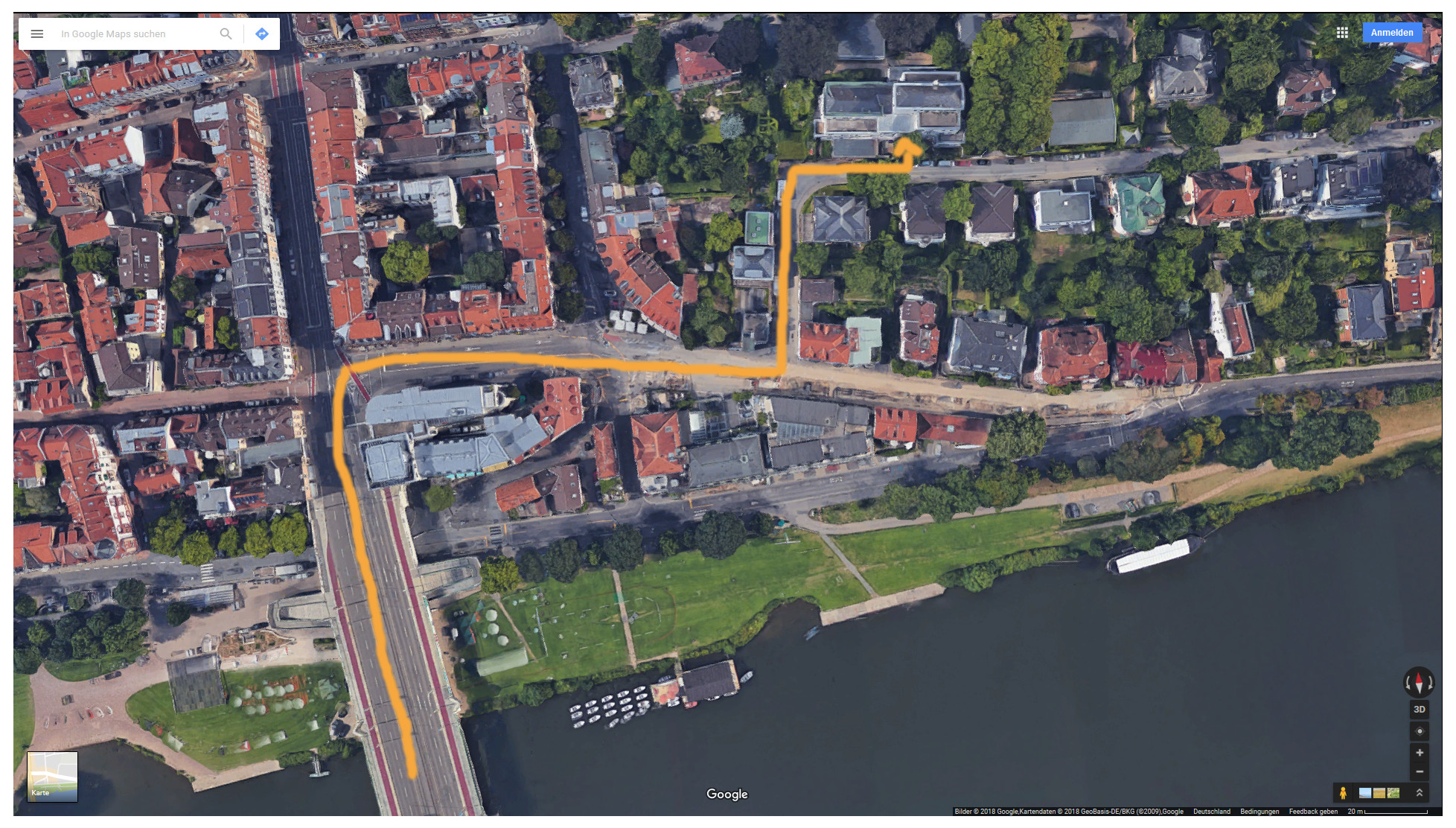 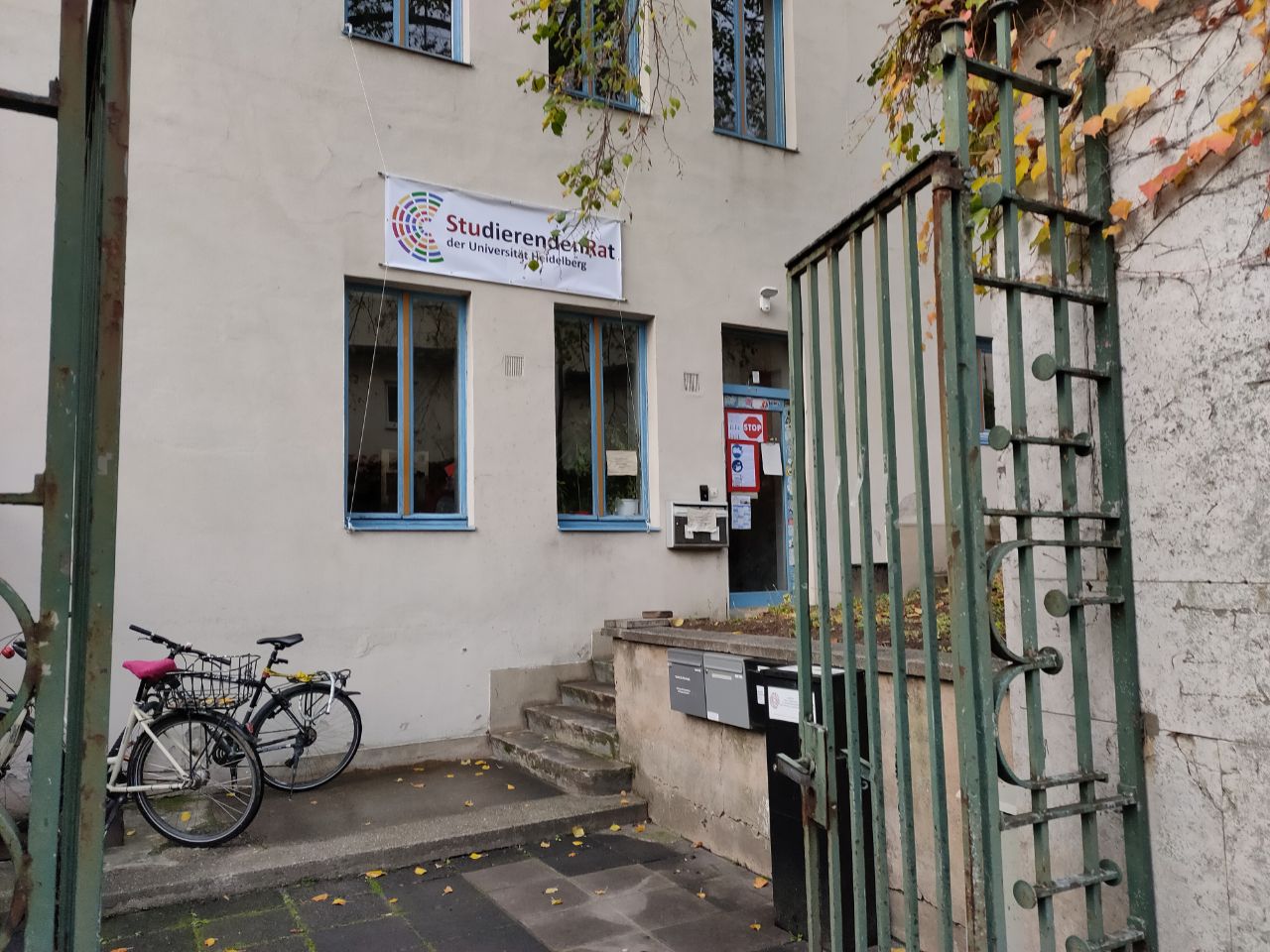 Wir freuen uns auf euch und eure Fragen!